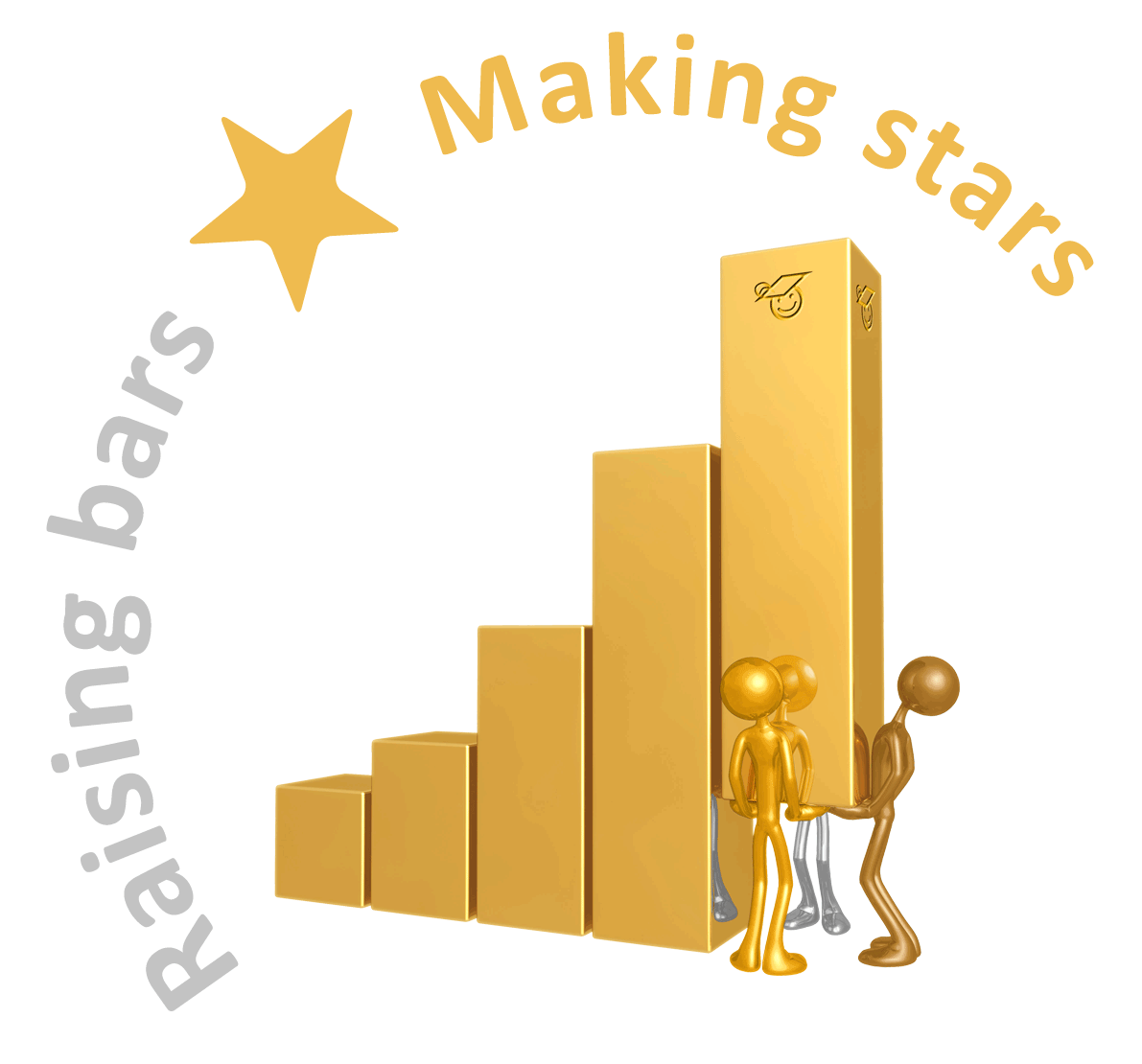 The Children’s University’s fifth annual Conference
Monday 10th and Tuesday 11th December 2012
Shrigley Hall Hotel, Golf and Country Club
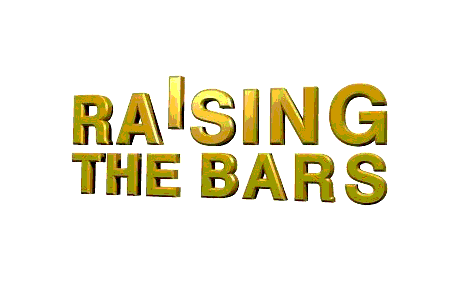 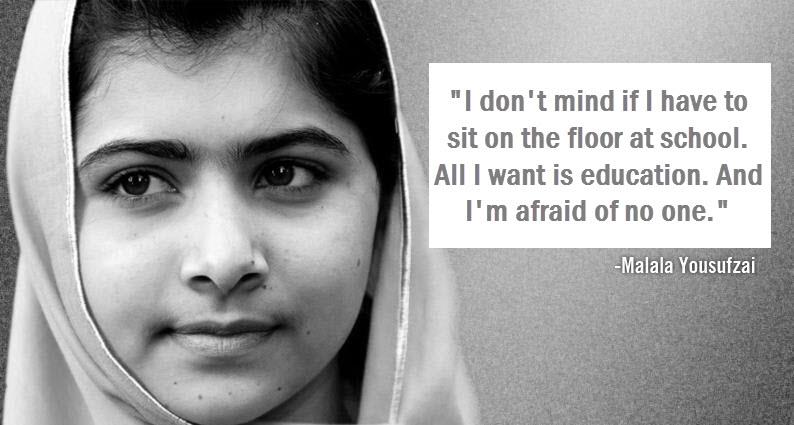 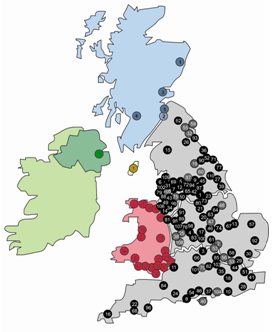 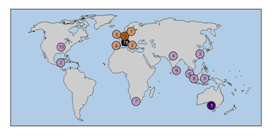 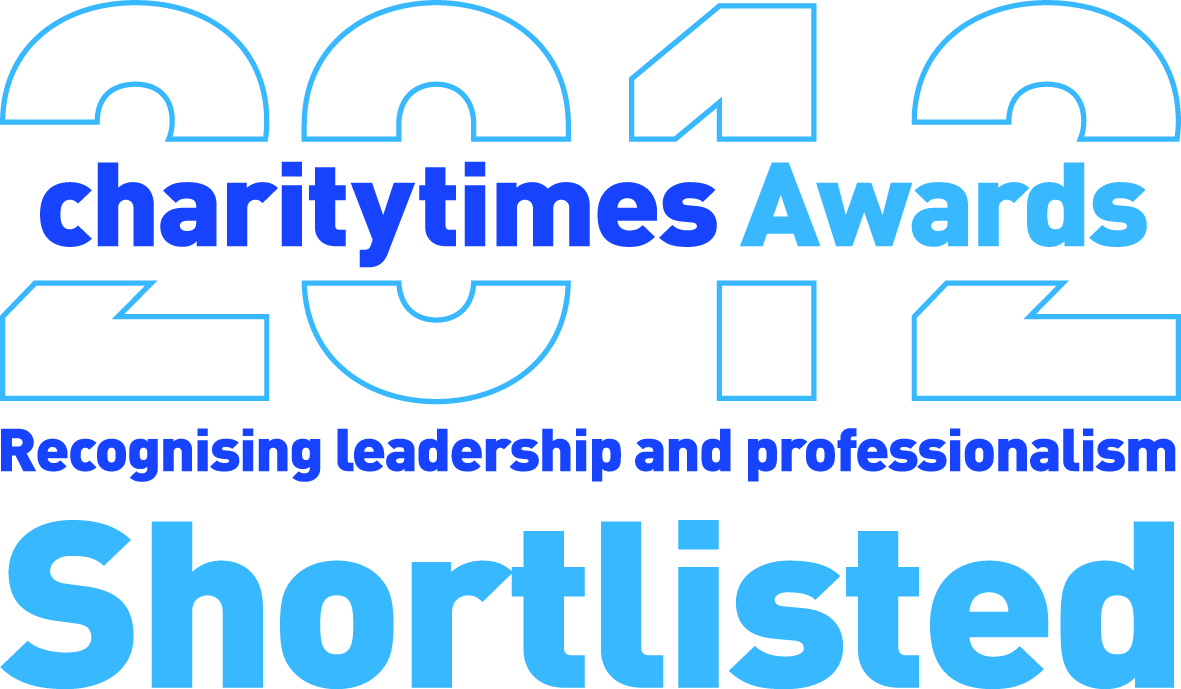 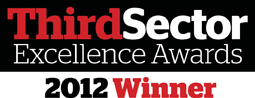 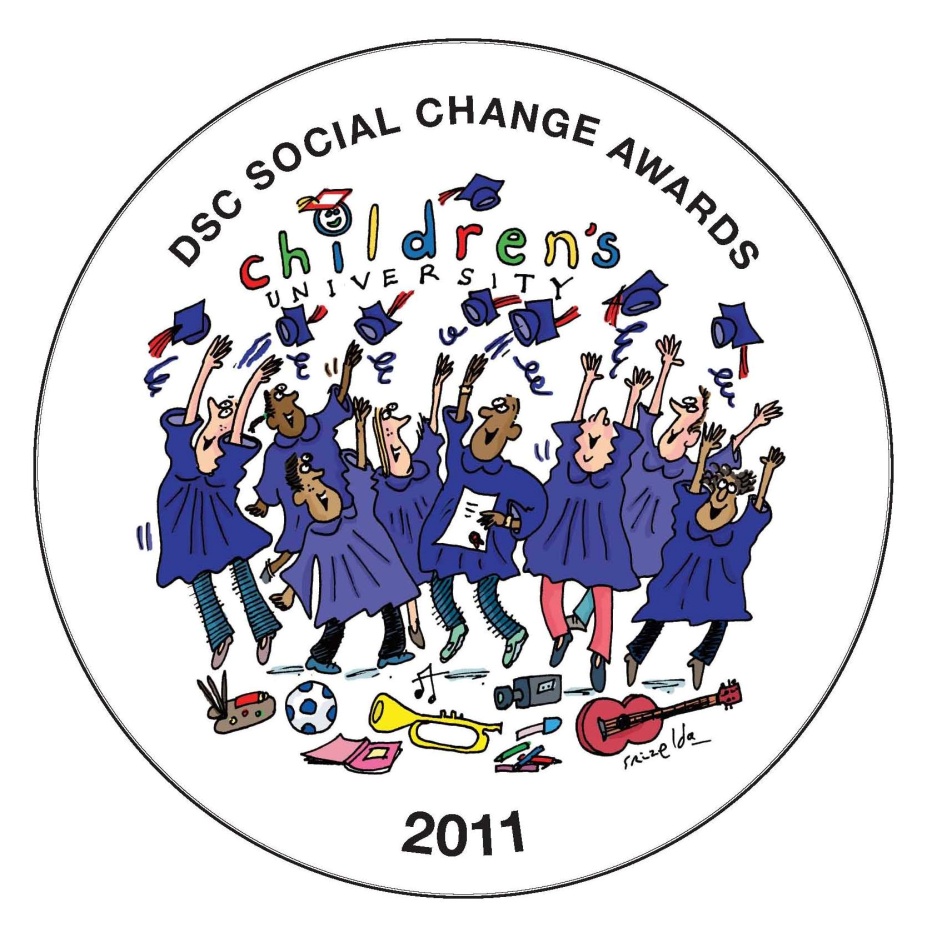 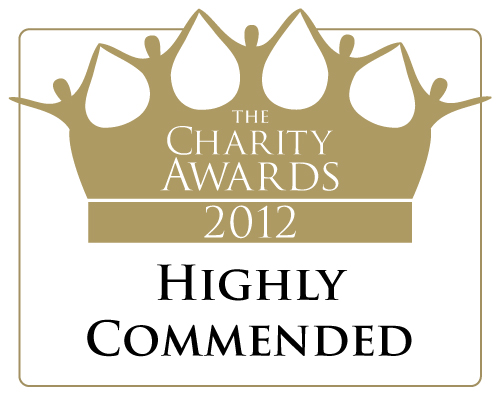 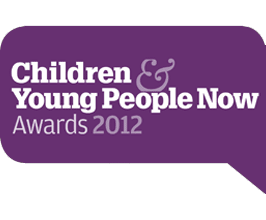 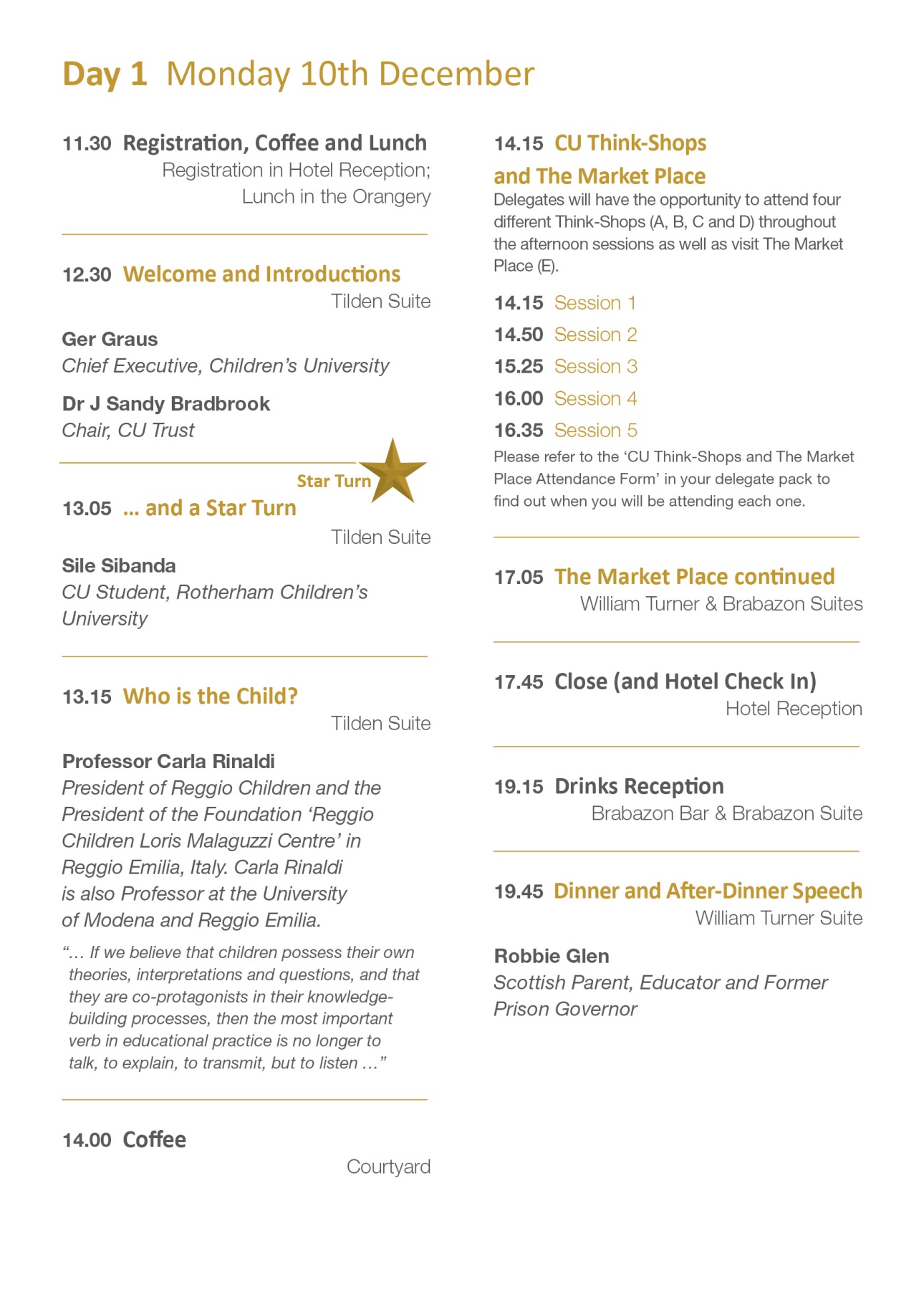 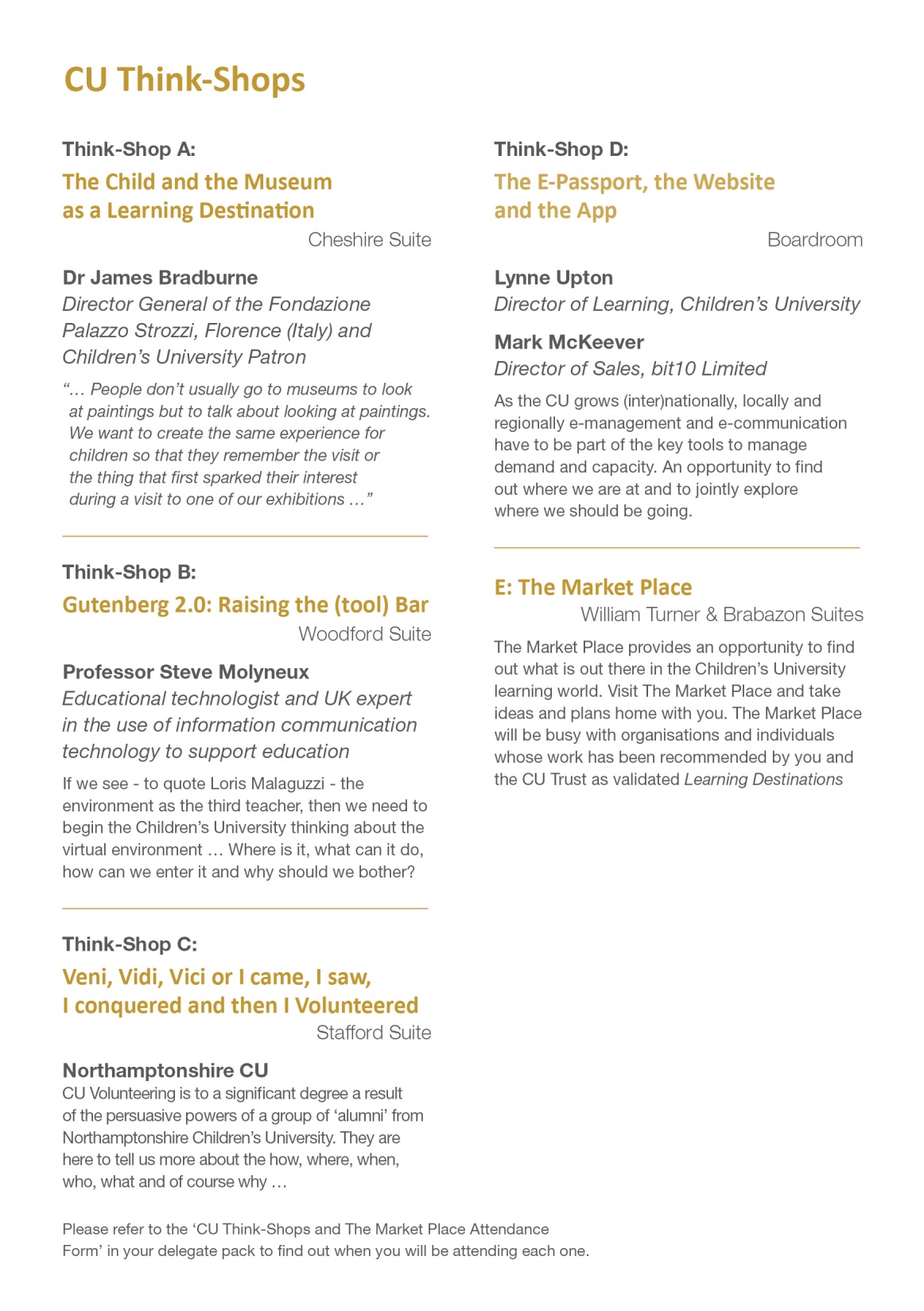 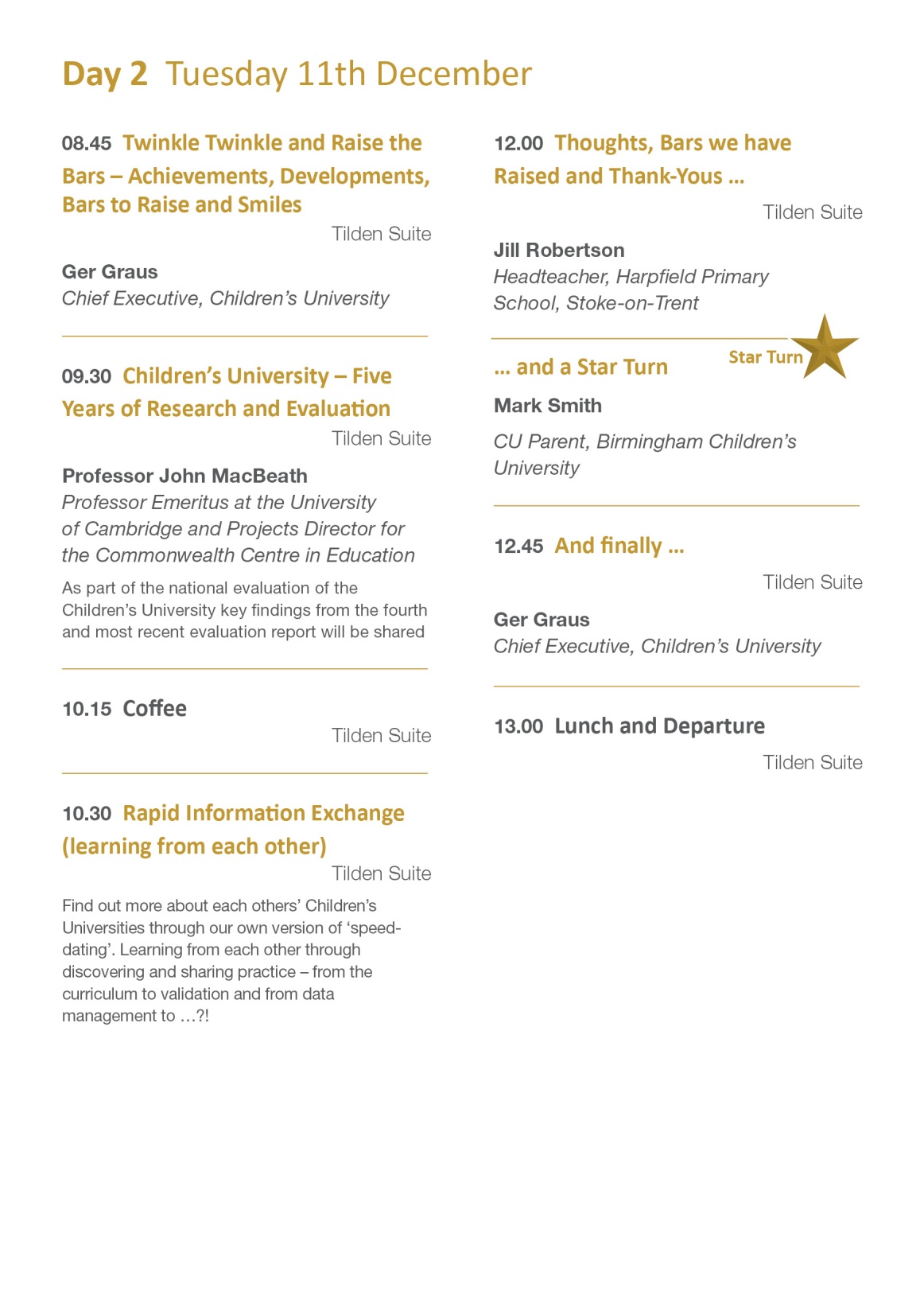